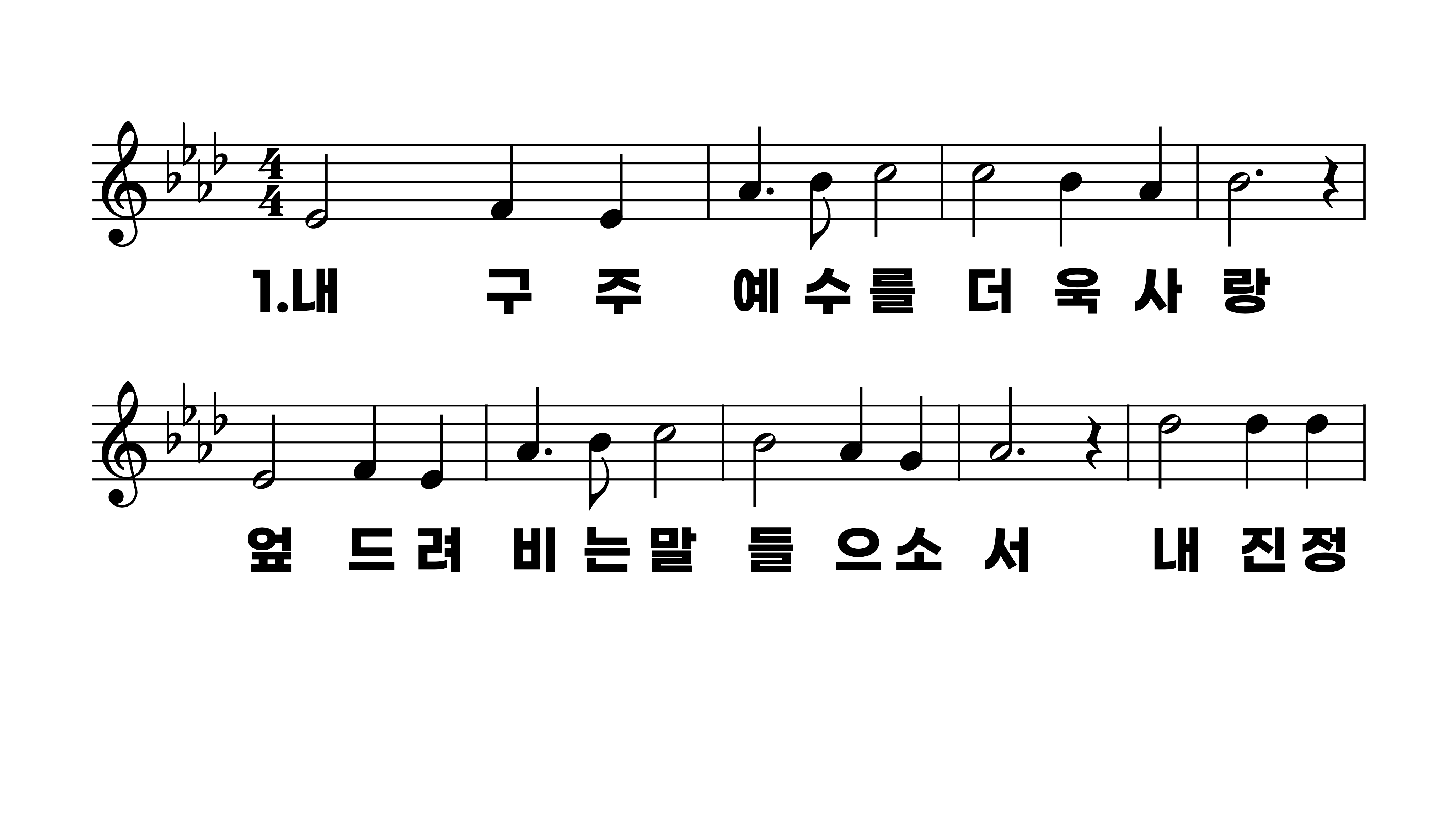 314장 내 구주 예수를 더욱 사랑
1.내구주예수
2.이전엔세상
3.이세상떠날
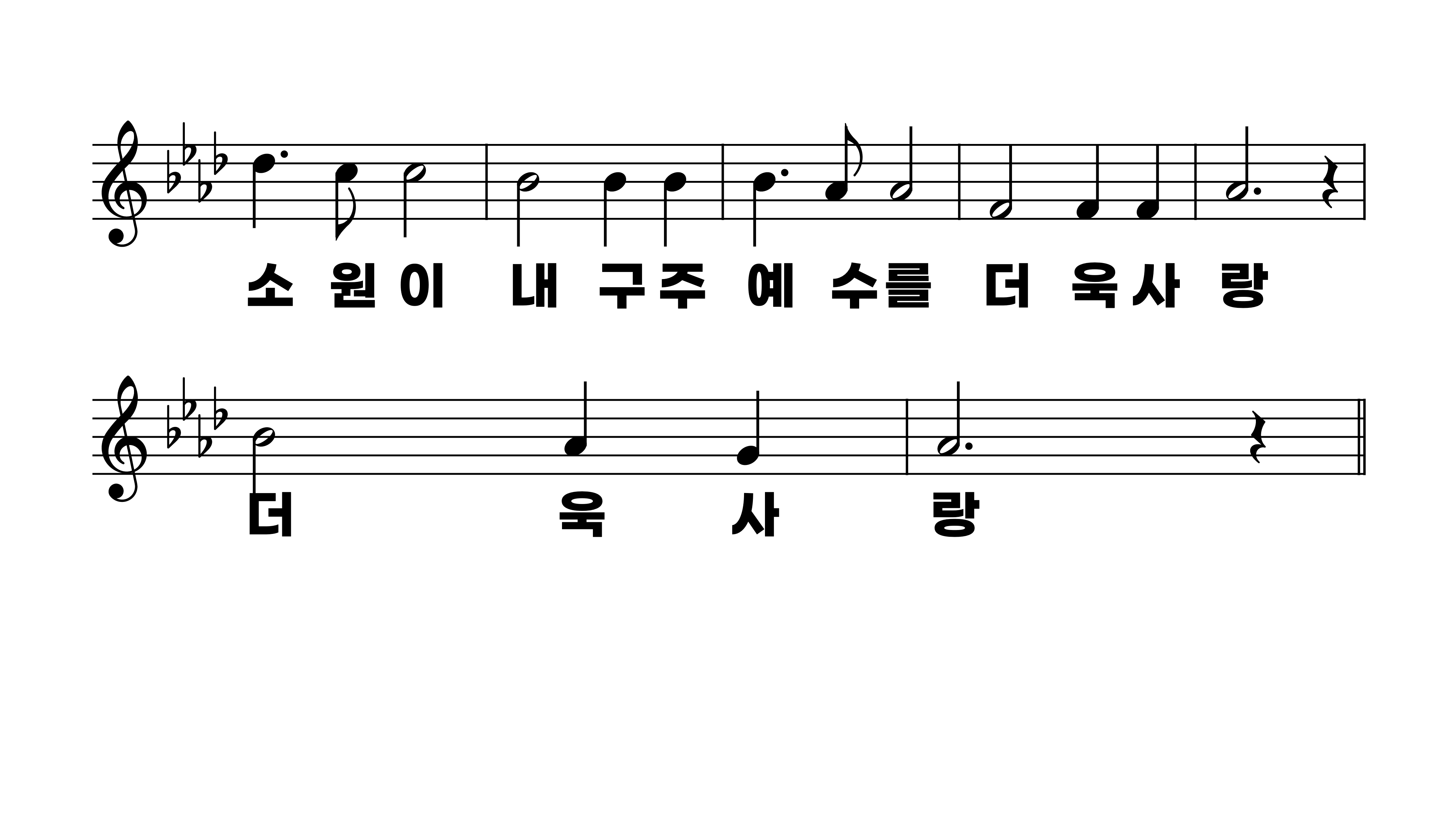 314장 내 구주 예수를 더욱 사랑
1.내구주예수
2.이전엔세상
3.이세상떠날
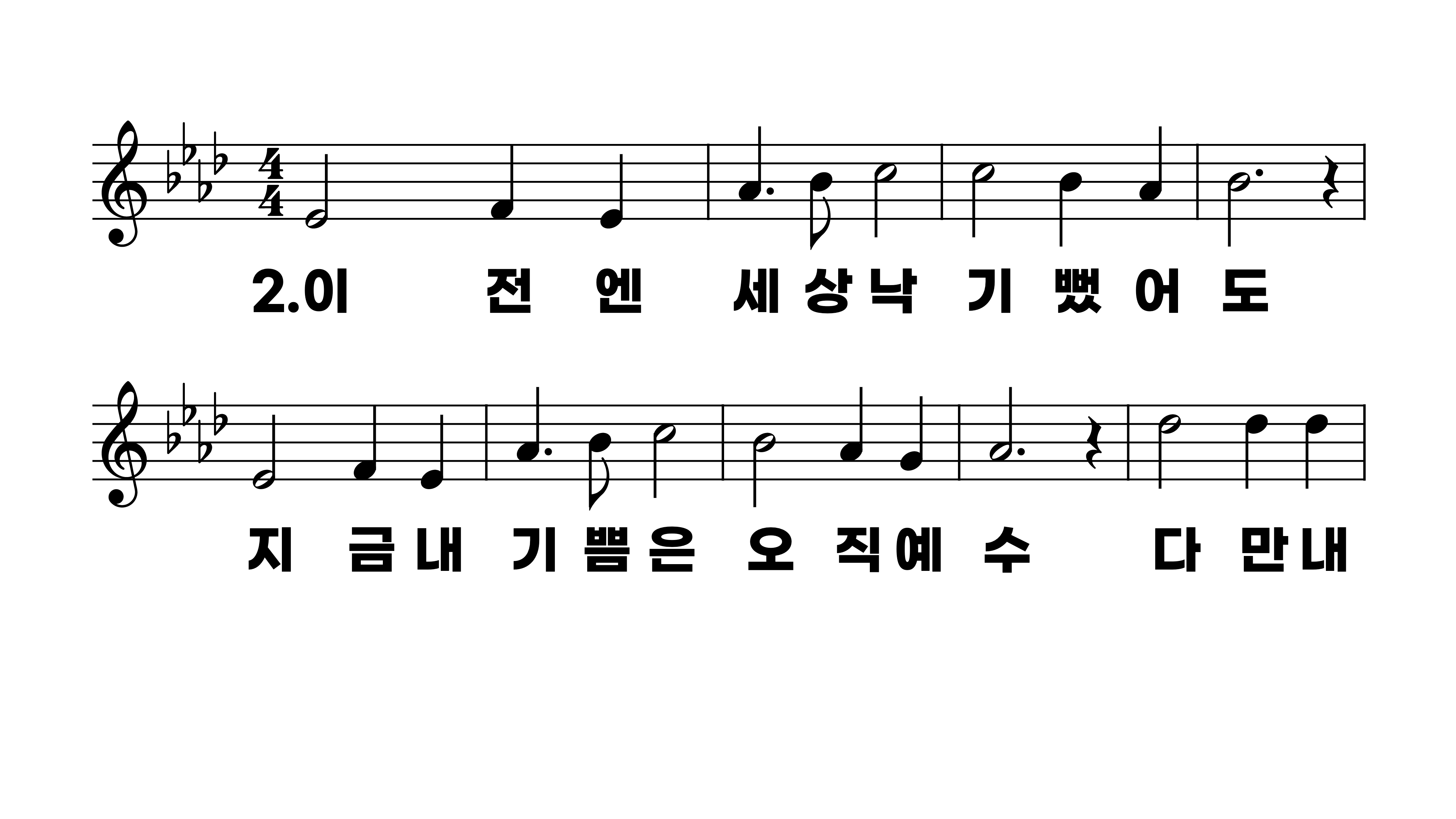 314장 내 구주 예수를 더욱 사랑
1.내구주예수
2.이전엔세상
3.이세상떠날
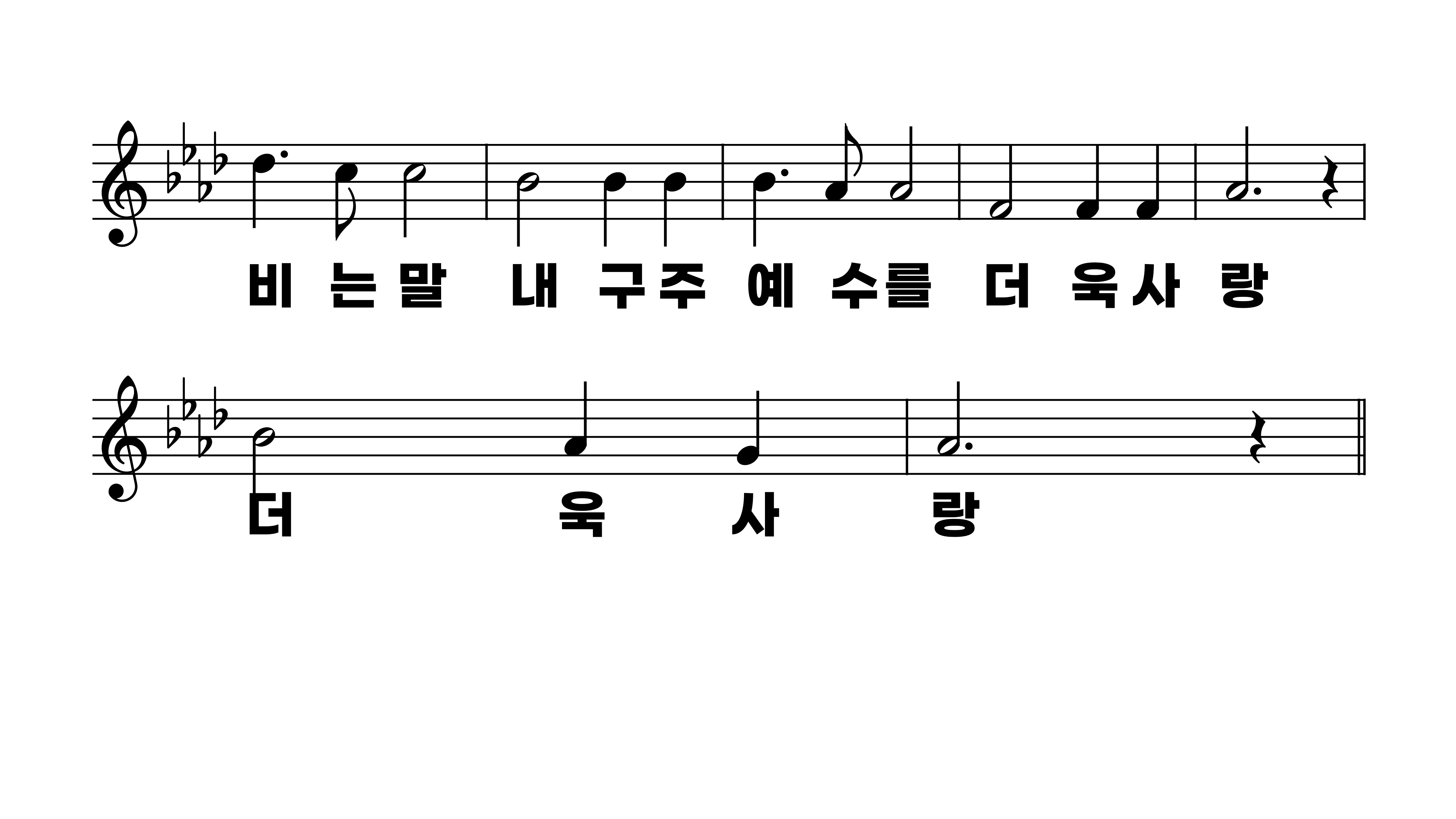 314장 내 구주 예수를 더욱 사랑
1.내구주예수
2.이전엔세상
3.이세상떠날
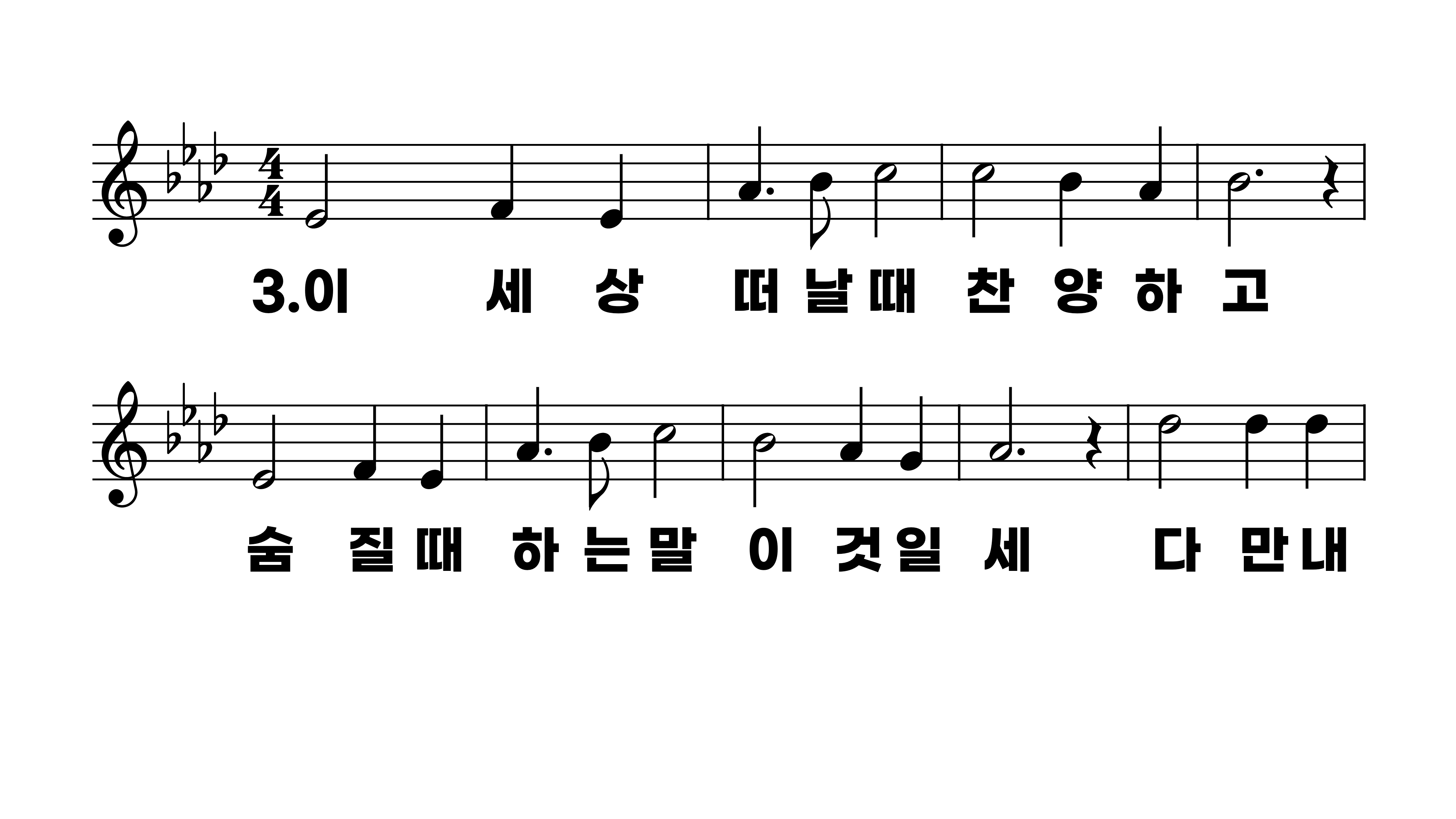 314장 내 구주 예수를 더욱 사랑
1.내구주예수
2.이전엔세상
3.이세상떠날
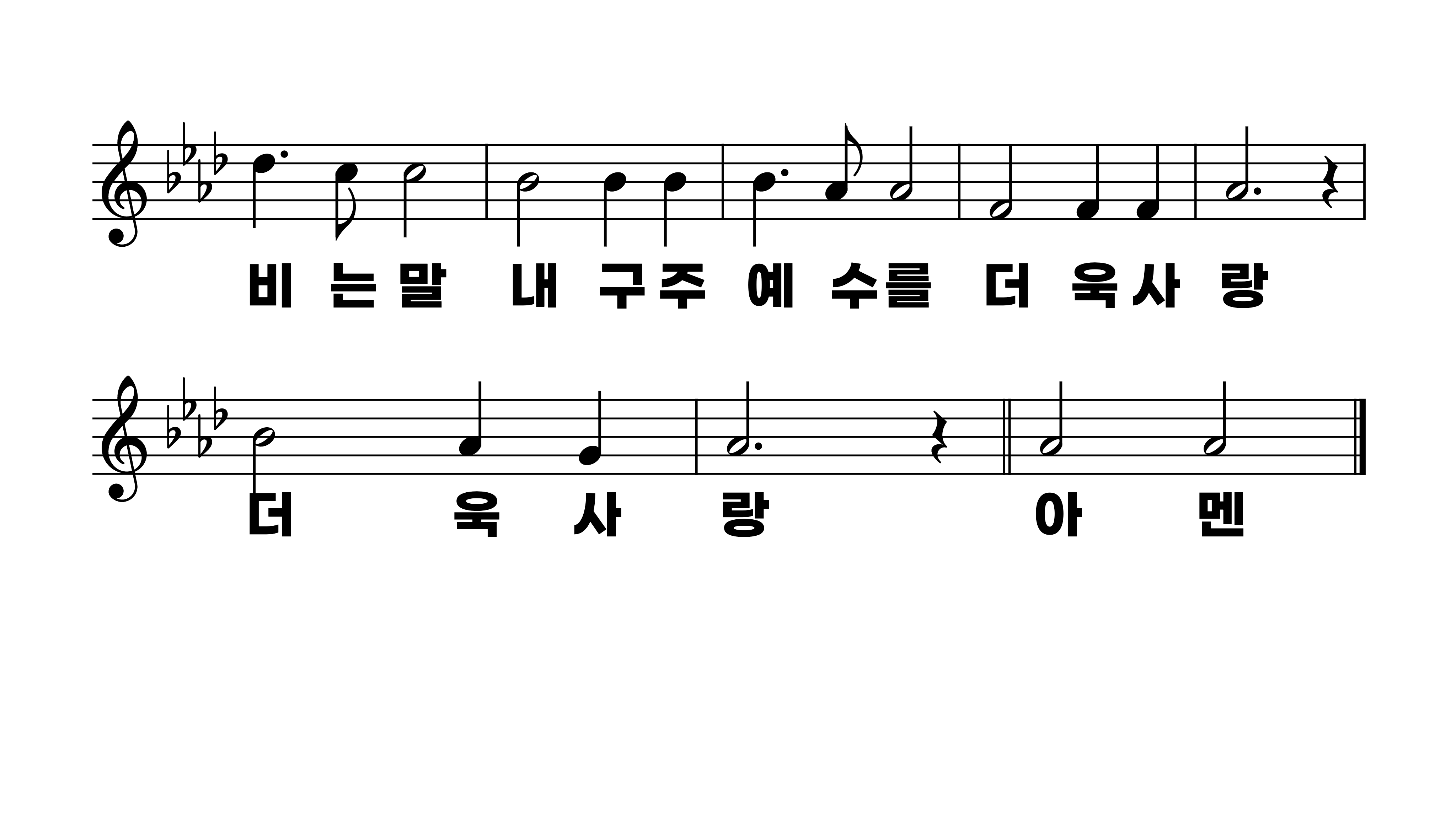 314장 내 구주 예수를 더욱 사랑
1.내구주예수
2.이전엔세상
3.이세상떠날